স্বাগতম
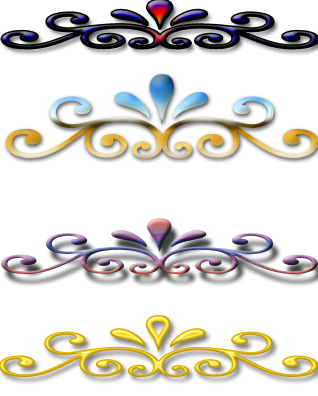 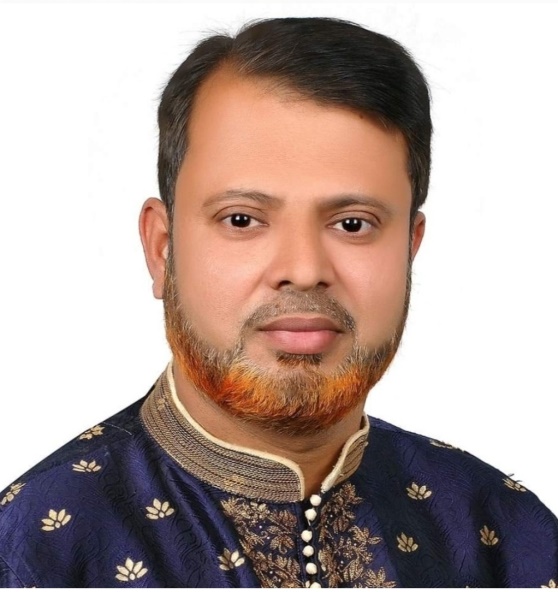 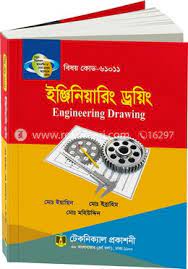 মোহাম্মদ ময়নাল হোসেন চৌধুরী 
সহকারি শিক্ষক (টেকনিক্যাল)
নবীনগর সরকারি উচ্চ বিদ্যালয়
ইঞ্জিনিয়ারিং ড্রয়িং
নবমশ্রেণি
ভোকেশনাল শাখা
অধ্যায়-9
wb‡Pi wPÎ¸‡jv †`wL Ges ewj
PZz©f~R
e„Ë
wÎf‚R
‡iLv
NbK
eûf~R
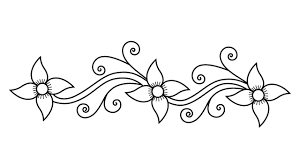 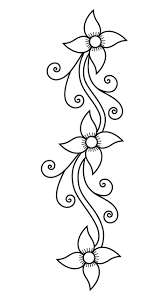 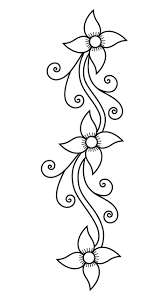 AvR‡Ki cvVt R¨vwgwZK WªBs
নবম অধ্যায়
# wbwÏ©ó mij †iLv‡K f‚wgiƒ‡c mylg cÂf‚R AsKb Kiv|
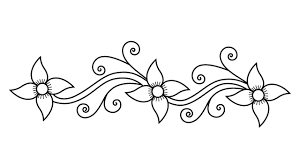 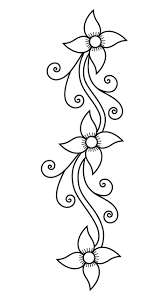 wkLb dj
# GB cvV ‡k‡l wkÿv_x©iv - 
   * e„Ë AsKb Ki‡Z cvi‡e|
   * mij †iLv‡K mgwØLwÛZ Ki‡Z cvi‡e|
   * eûf‚R AsKb Ki‡Z cvi‡e|
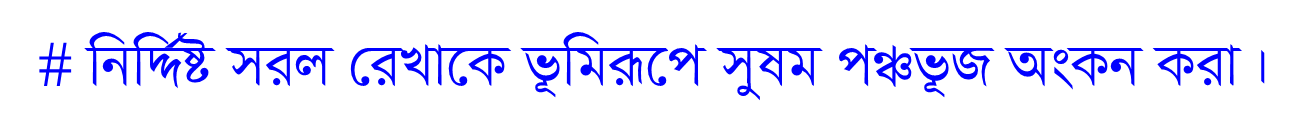 A
B
GKK KvR
GKwU wbwÏ©ó we›`y‡K †K›`ª K‡i e„Ë AsKb Ki|
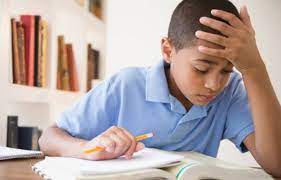 e„Ë AsKb Kiv|
.
O
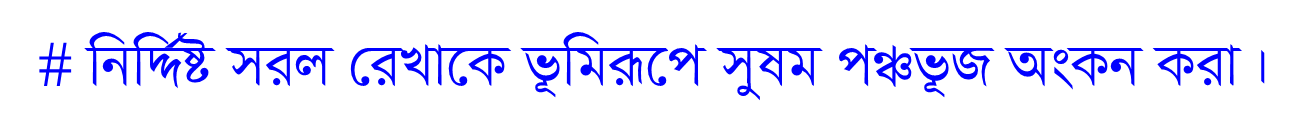 F
A
B
c
D
E
‡Rvovq KvR
GKwU wbwÏ©ó mij †iLv‡K mgwØLwÛZ Ki|
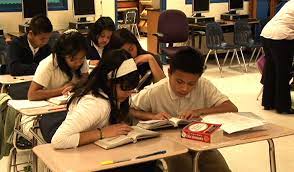 GKwU mij †iLv‡K mgwØLwÛZ Kiv|
O
A
B
# wbwÏ©ó mij †iLv‡K f‚wgiƒ‡c mylg cÂf‚R AsKb Kiv|
R
P
Q
F
A
B
c
D
E
`jxq KvR
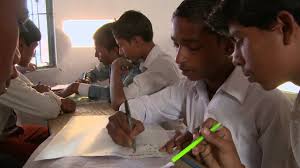 AB GKwU wbwÏ©ó mij †iLv, Dnvi A Ges B we›`y‡K †K›`ª K‡i AB Gi mgvb e¨vmva© wb‡q `yBwU e„Ë AsKb Ki|
evoxi KvR
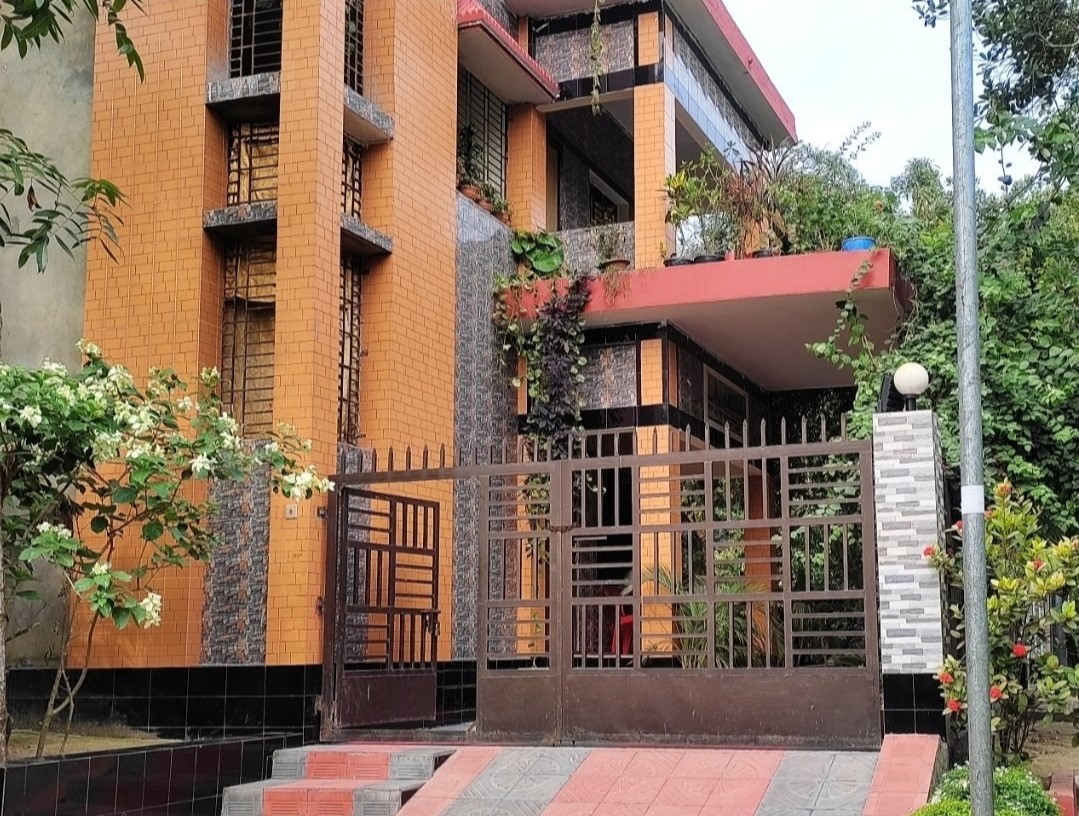 GKwU wbwÏ©ó mij †iLv‡K fzwgiƒ‡c mylg lof‚R AsKb Ki|
ধন্যবাদ
[Speaker Notes: কন্টেন্টি তৈরিতে আদর্শমান  ( কারিকুলাম ডকুমেন্ট,পাঠ্যপুস্তক ,ট্রেনিং-এ লব্দ জ্ঞান ও দক্ষতা ) বজায় রাখার আপ্রাণ প্রচেষ্টা ছিল । তবুও আপনি মনে করলে প্রয়োজনে আরো পরিবর্তন পরিমার্জন বা সংশধন করতে পাতরেন]